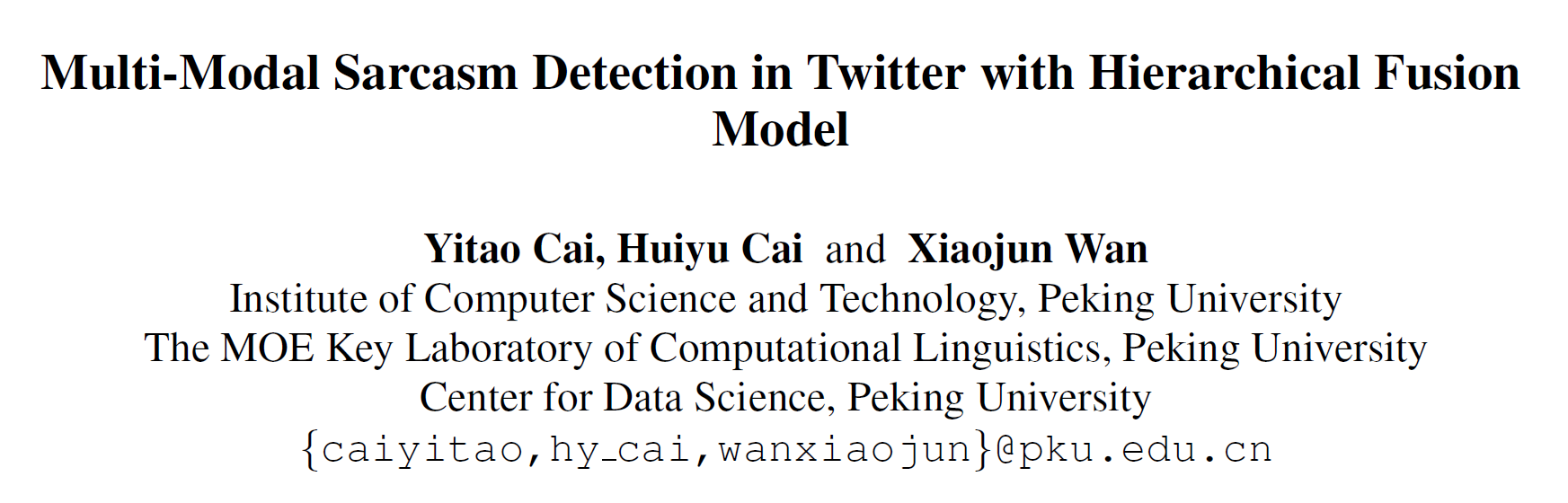 ACL 2019
Task
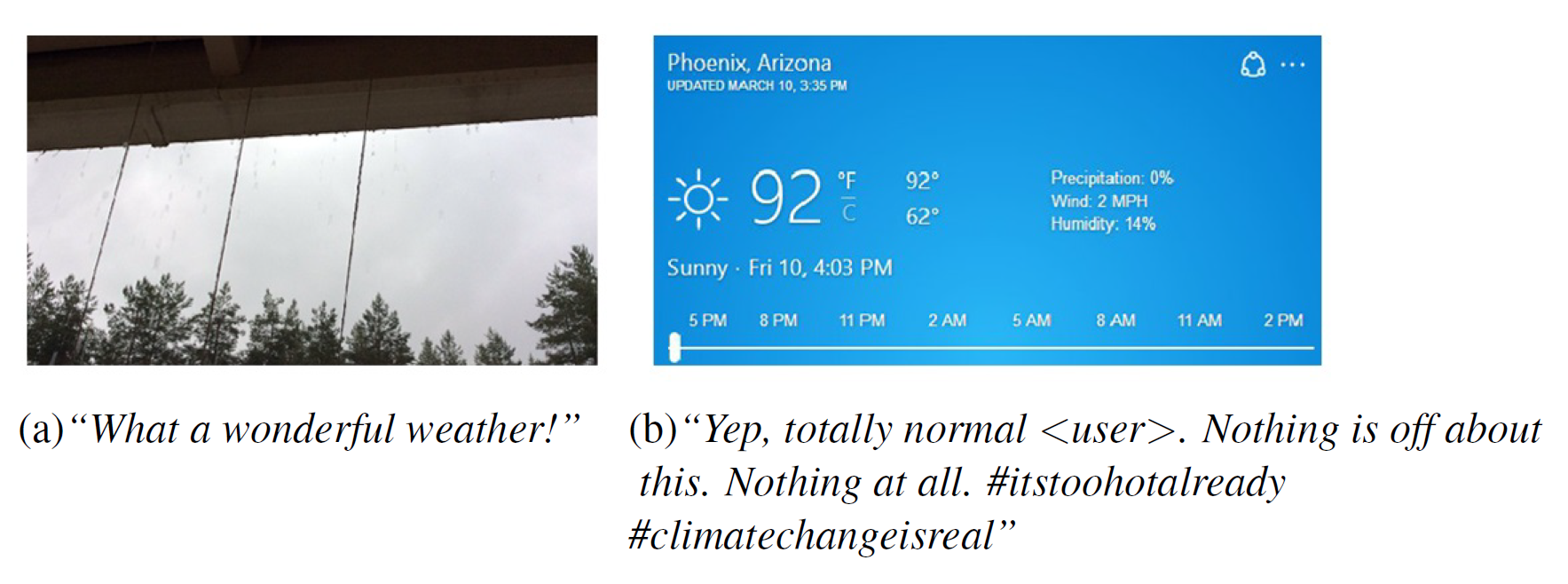 Sarcasm detection is important to the tasks that require knowledge of people’s real sentiment.
Contribution
Propose a novel hierarchical fusion model involving image, attribute and text modalities

Create a new dataset for multi-modal Twitter sarcasm detection and release it

Quantitatively show the significance of each modality in Twitter sarcasm detection. Image attributes need to be further considered to fully unleash the potential of images
Method
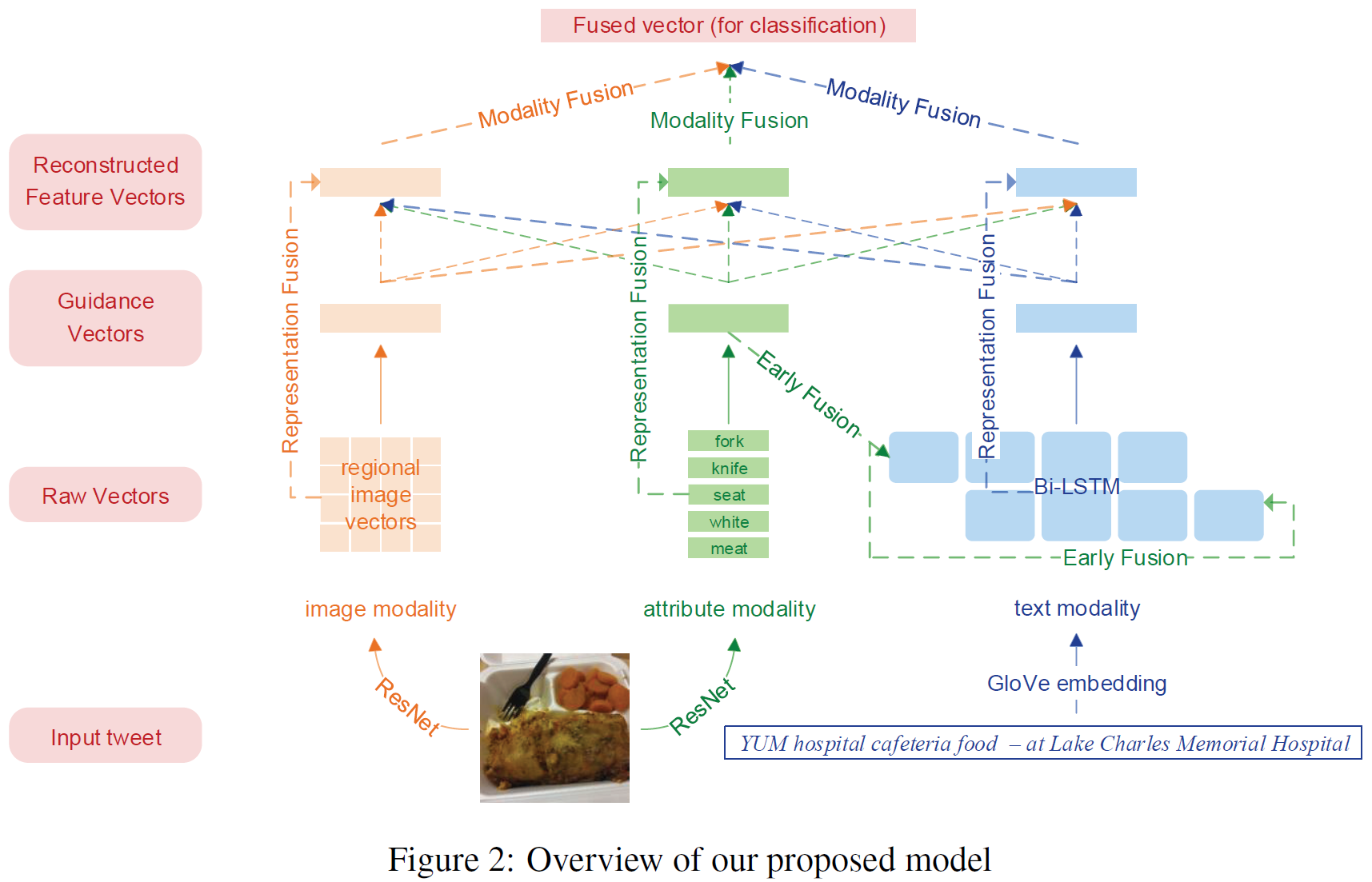 Image Feature Representation
Attribute Feature Representation
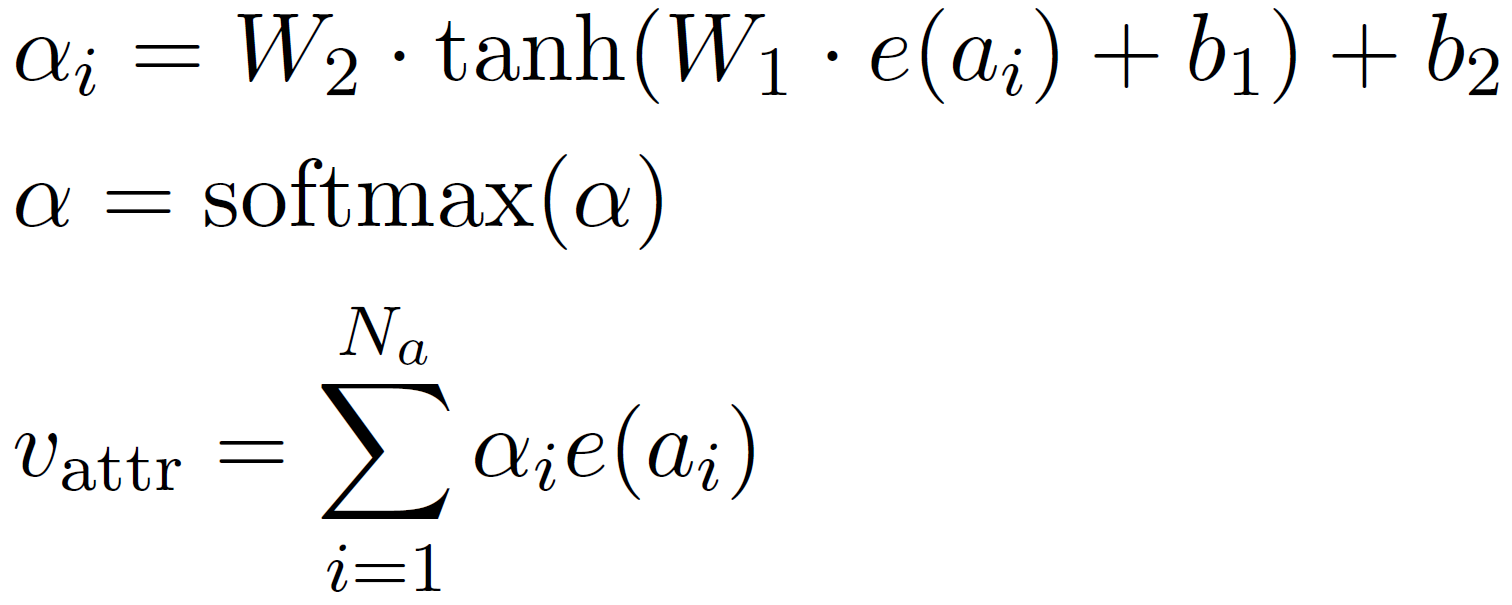 Text Feature Representation
Bi-LSTM

The text guidance vector is the arithmetic average of hidden states in each time step

Early fusion: use attribute guidance vector as the initial state of Bi-LSTM
Representation Fusion
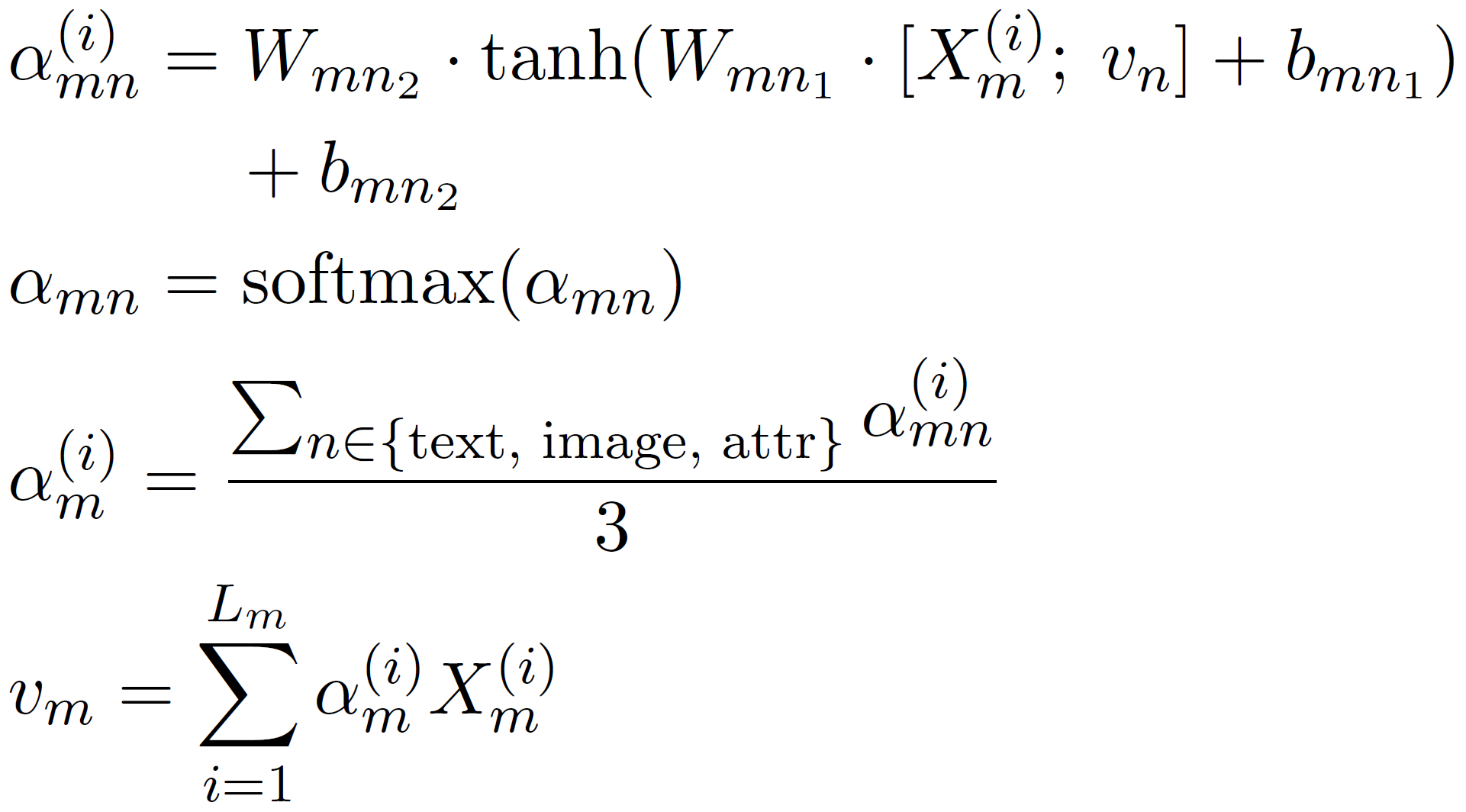 Modality Fusion
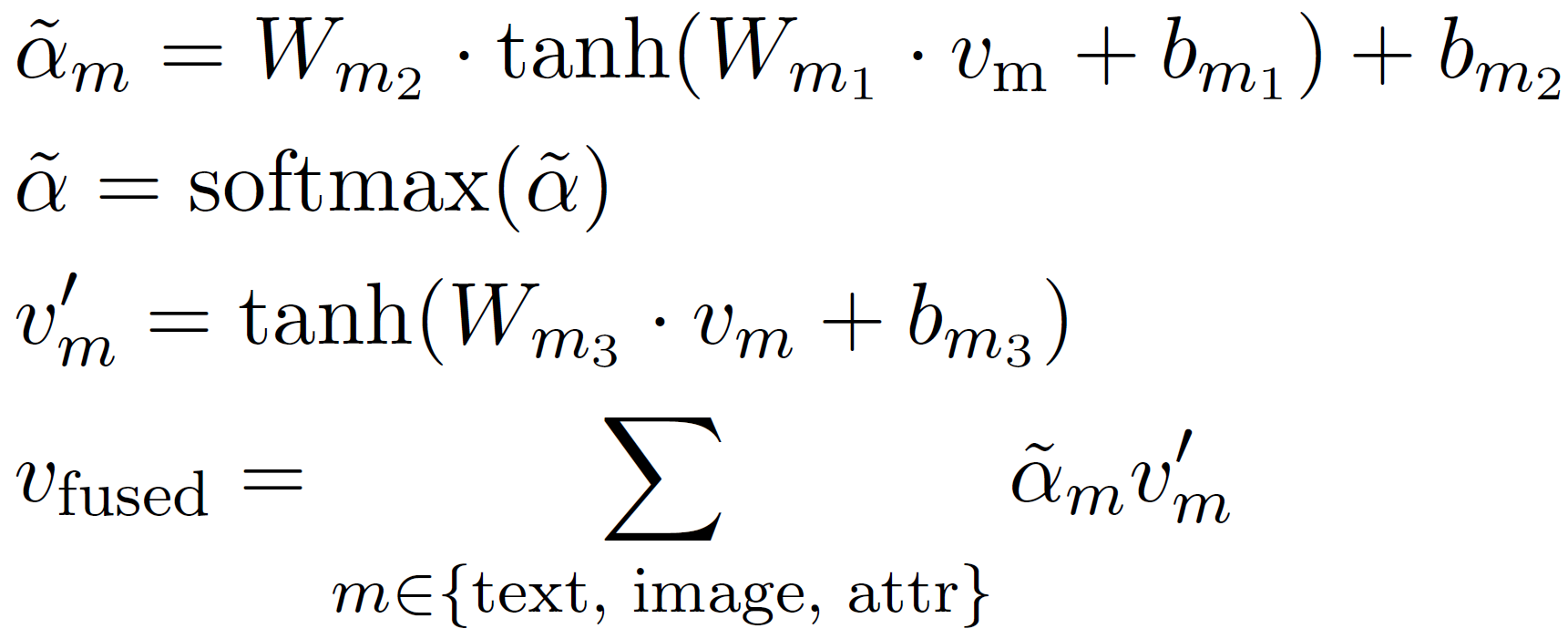 Experiments
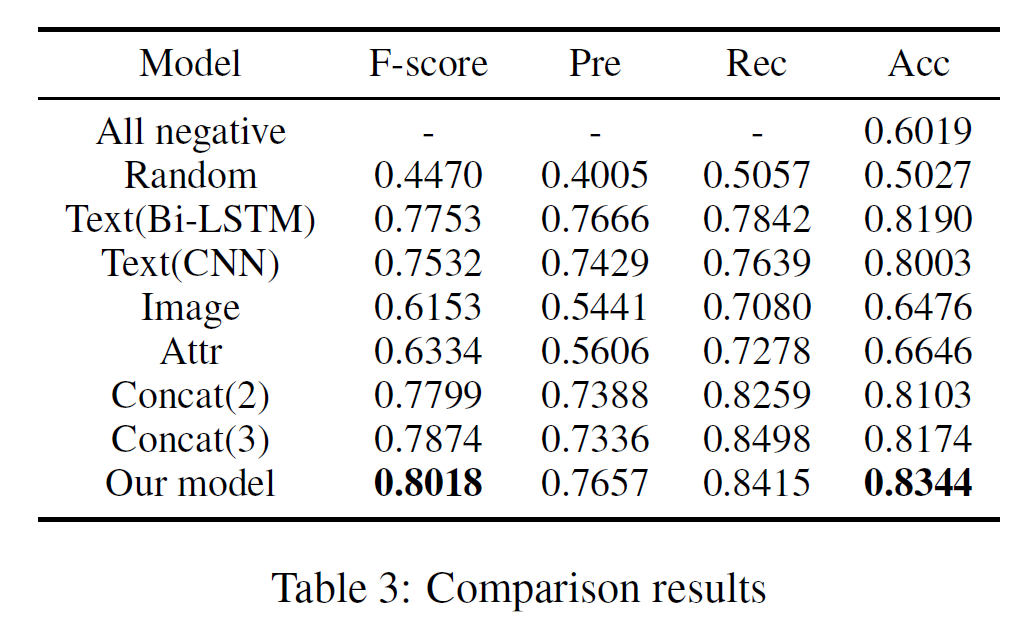 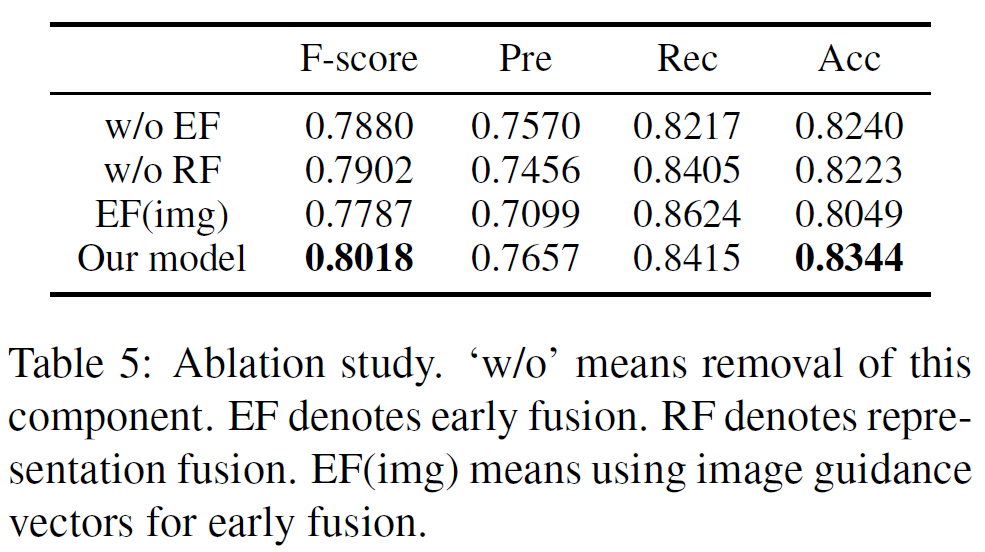 Visualization
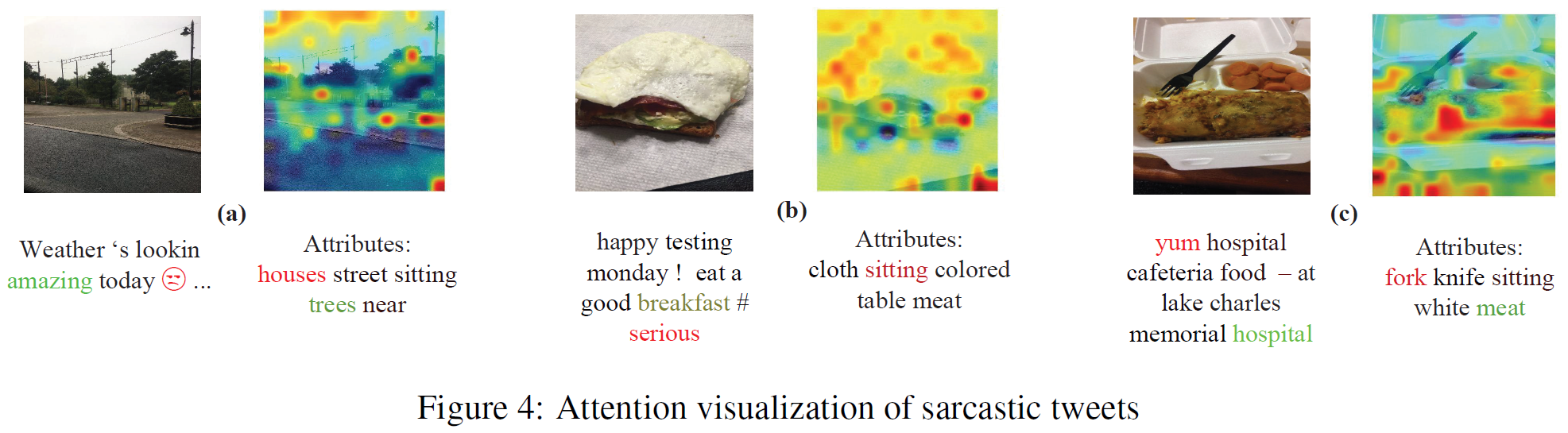